«Крестики-нолики»
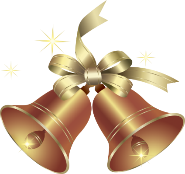 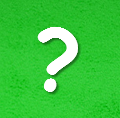 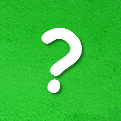 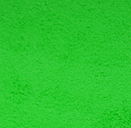 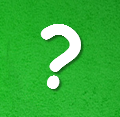 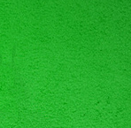 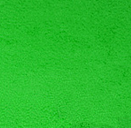 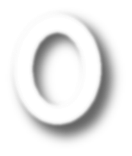 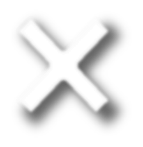 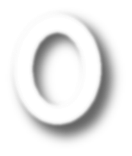 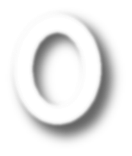 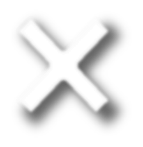 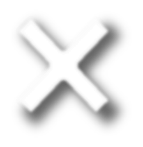 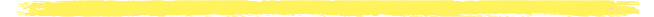 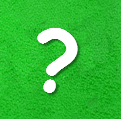 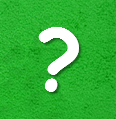 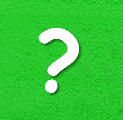 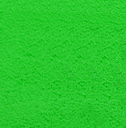 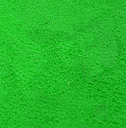 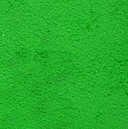 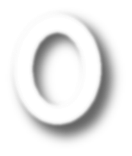 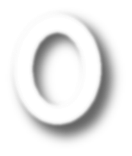 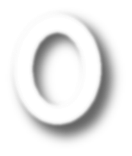 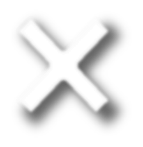 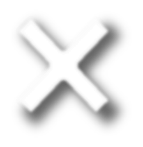 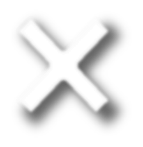 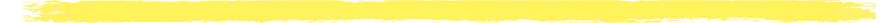 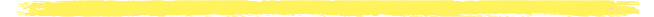 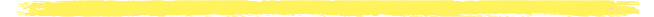 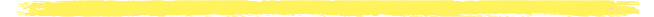 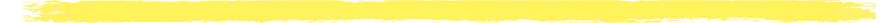 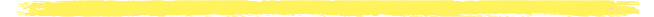 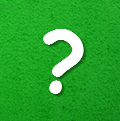 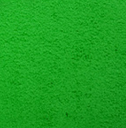 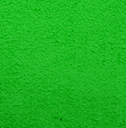 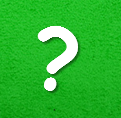 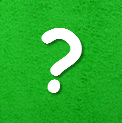 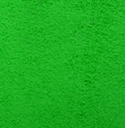 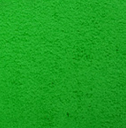 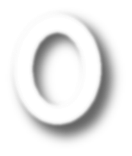 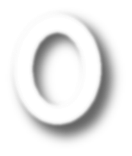 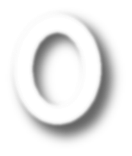 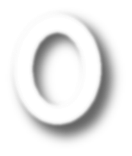 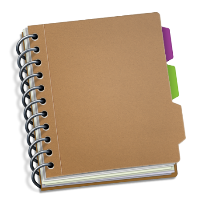 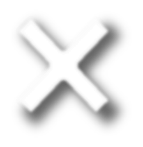 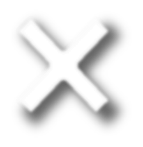 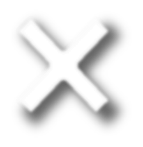 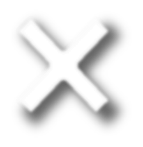 Правила 
игры
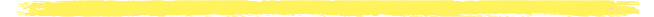 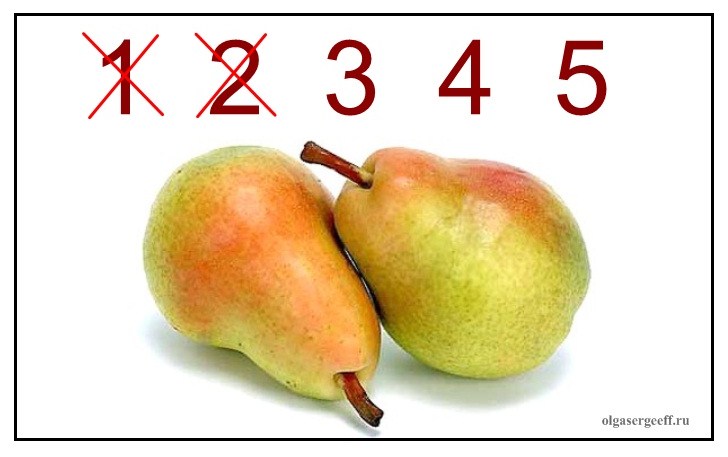 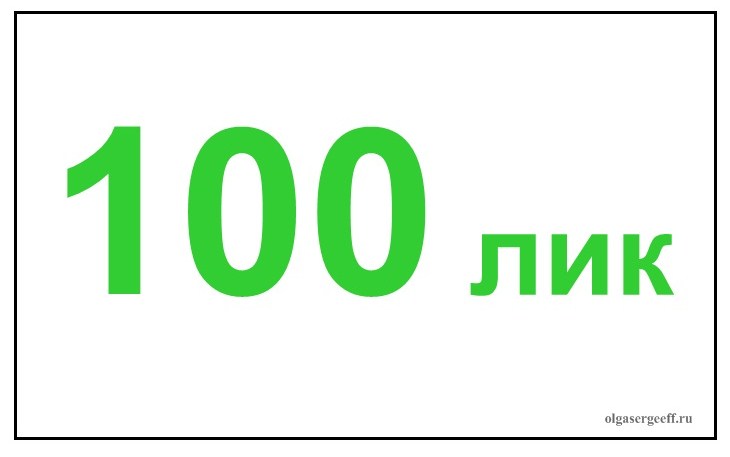 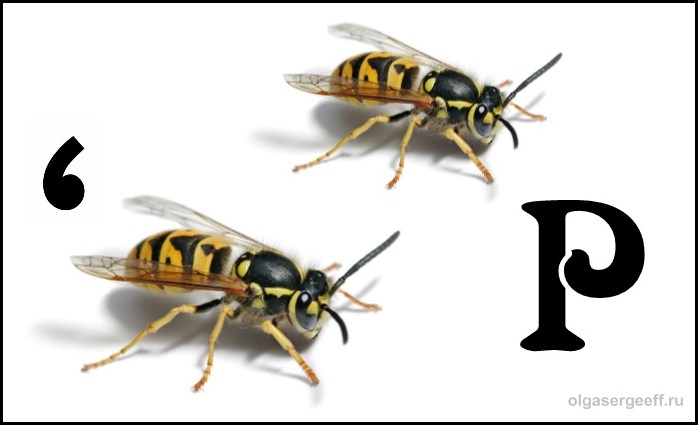 людей насмешишь
В тесноте
Поспешишь
потехе час
да не в обиде
Делу время
Слово в слове
ель
кис
к
рот
очки
к
тать
меч
э
кран
Анаграммы
Череп – еп + ё + муха = 

Часть – ь + ушко – о + а =
Игра «Наоборот»
зима
девочка
день
холодно
добро
умный
Глазки спят, а ручки делают
Игра «Собери слово»
лас
дос
пе
даш
нал
тик
ка
ран
«Путаница»
Принцесса над цветком склонилась,
                   с головы ее свалилась.
Корова
Корона
На веселом карнавале
Дети в                   танцевали.
мисках
масках
«Найди 5 ошибок»
пушыстый кот васька прожывал у малчика Лёни.
Поздравляем победителей!
Ссылки на источники:
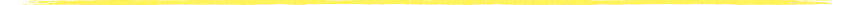 Фон 
Мел
Разделитель
Блокнот
Звонок